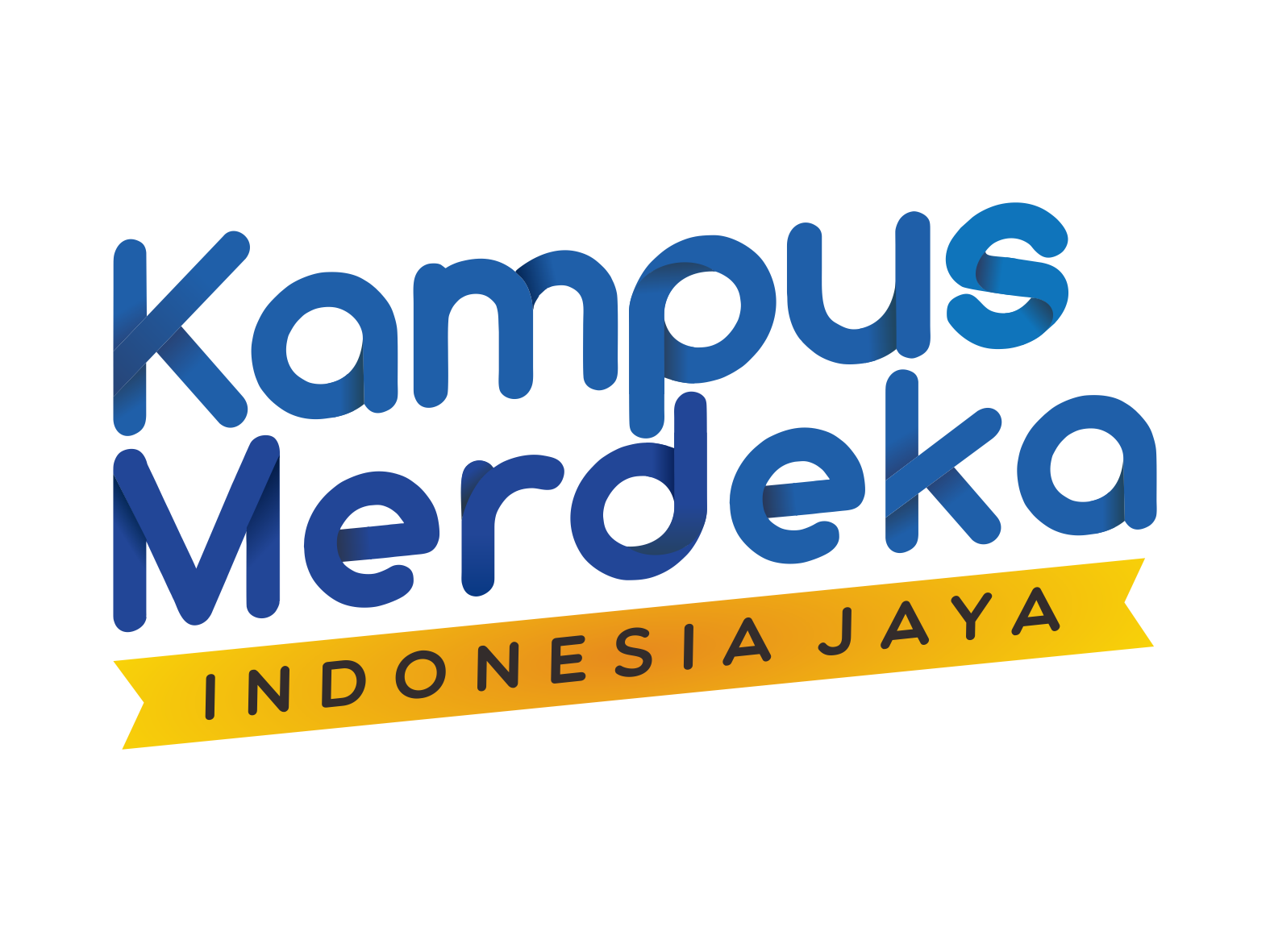 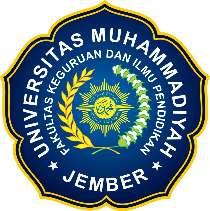 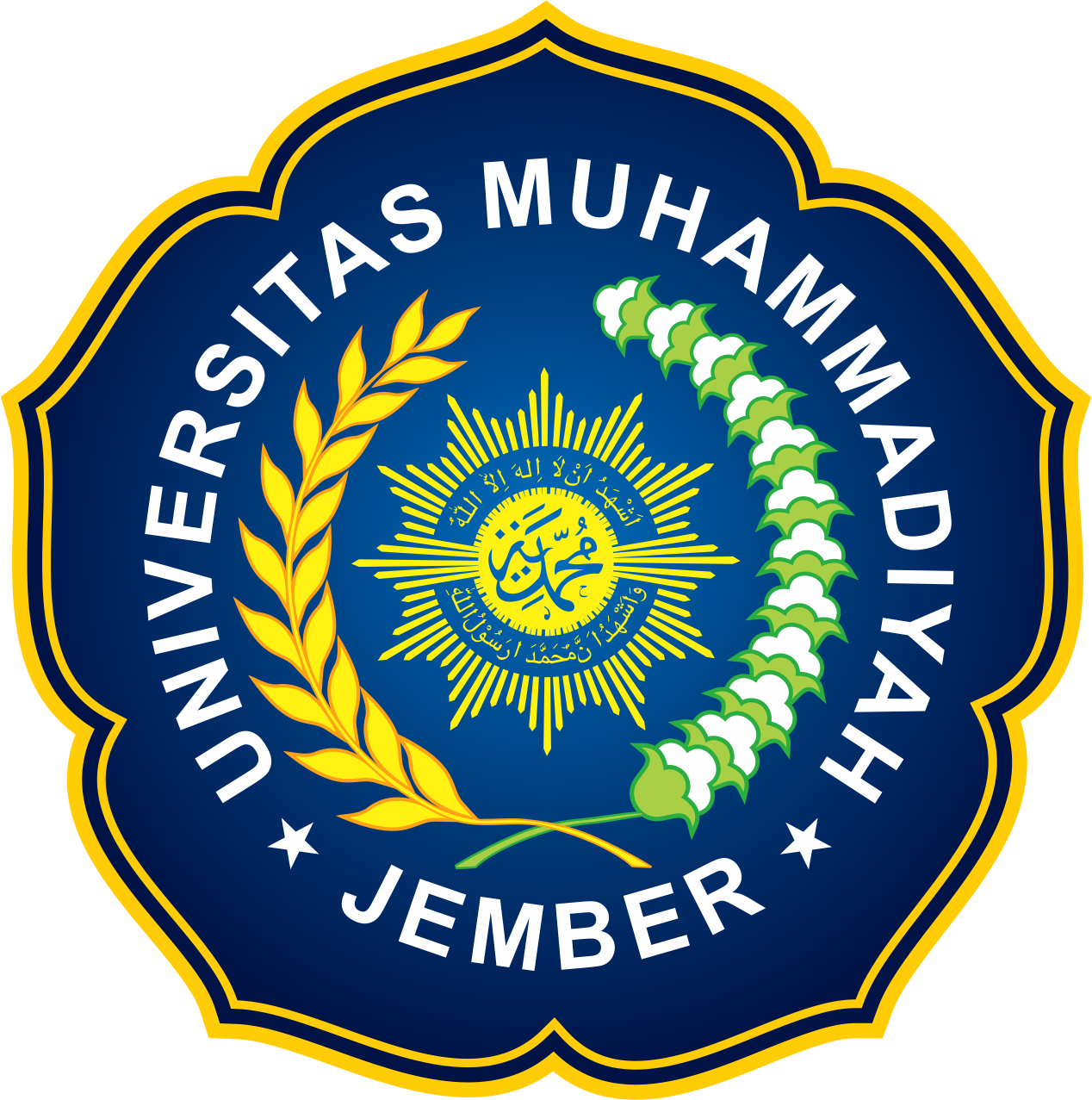 Stereotip “Bad Women” dan Perlawanan Perempuan dalam Novel Karya Penulis Perempuan
Uni Nur Afifah (2110221030)
Pembimbing 2: Dr.Dzarna, M.Pd
Pembimbing 1: Dr.Hasan Suaedi, M.Pd
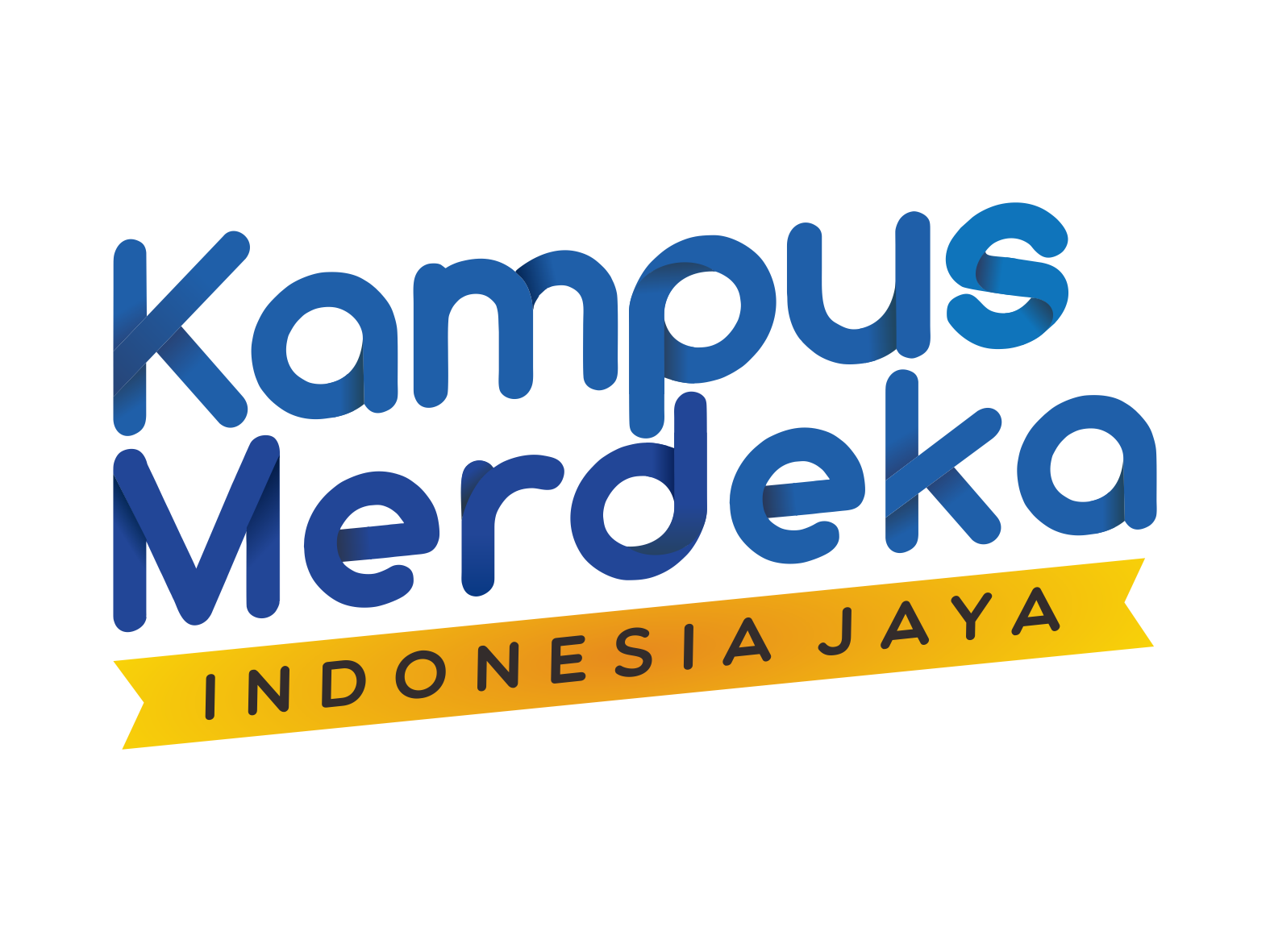 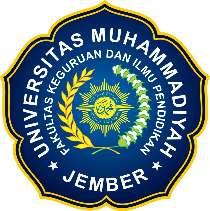 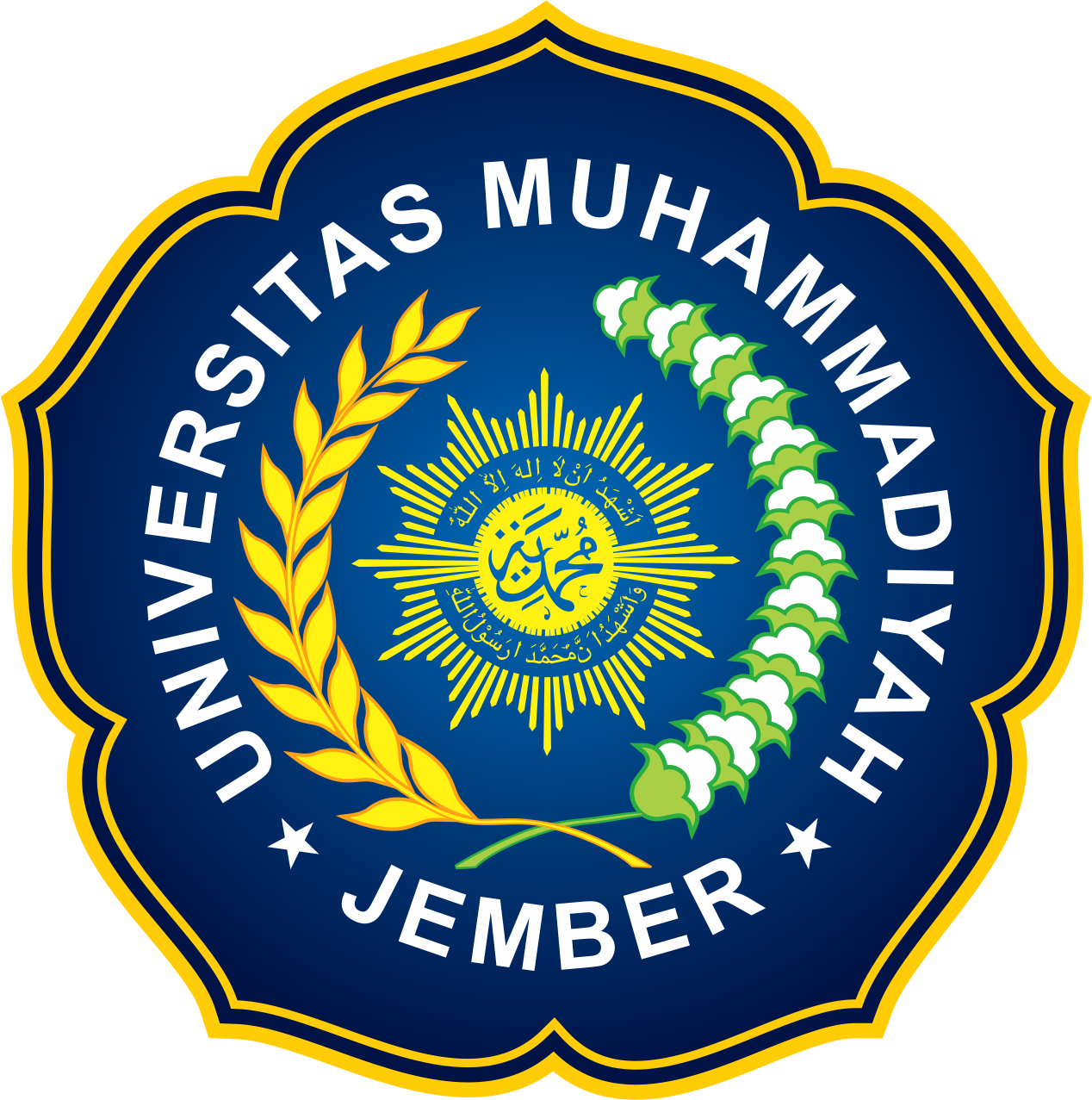 Latar Belakang
Perempuan dalam sastra sering digambarkan menghadapi berbagai tantangan, terutama terkait hak dan kebebasan mereka. Dalam novel Geni Jora, Perempuan di Titik Nol, dan Pada Sebuah Kapal, tokoh perempuan mengalami stereotip yang menekan mereka agar tunduk pada norma patriarkal. Stereotip “bad women” digunakan sebagai alat kontrol sosial untuk membatasi kebebasan perempuan yang berani melawan aturan. Mereka yang menentang norma sering kali diberi label negatif, yang semakin memperkuat ketidakadilan gender dalam masyarakat.
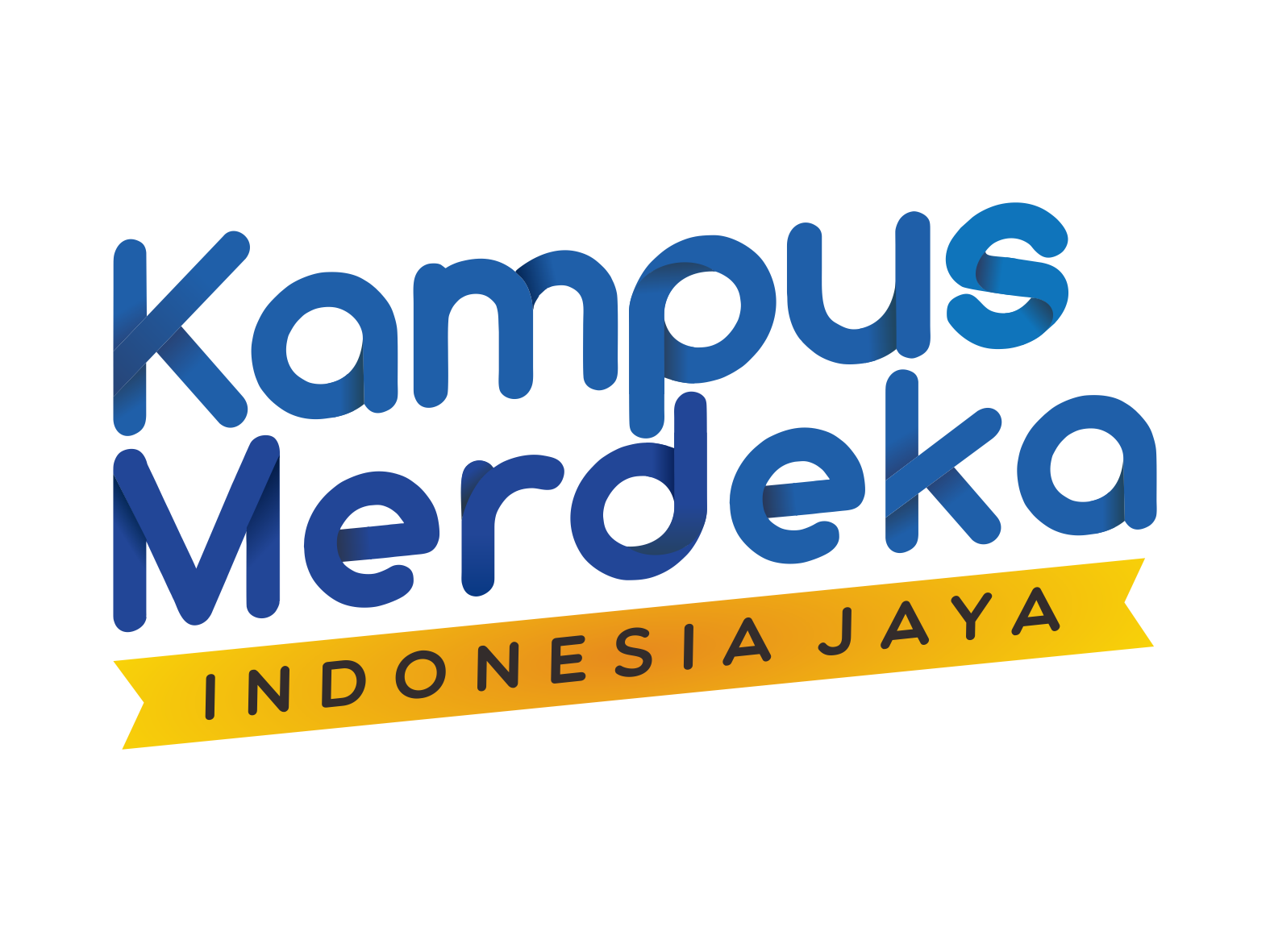 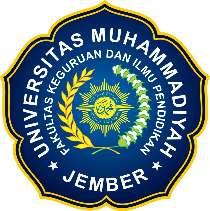 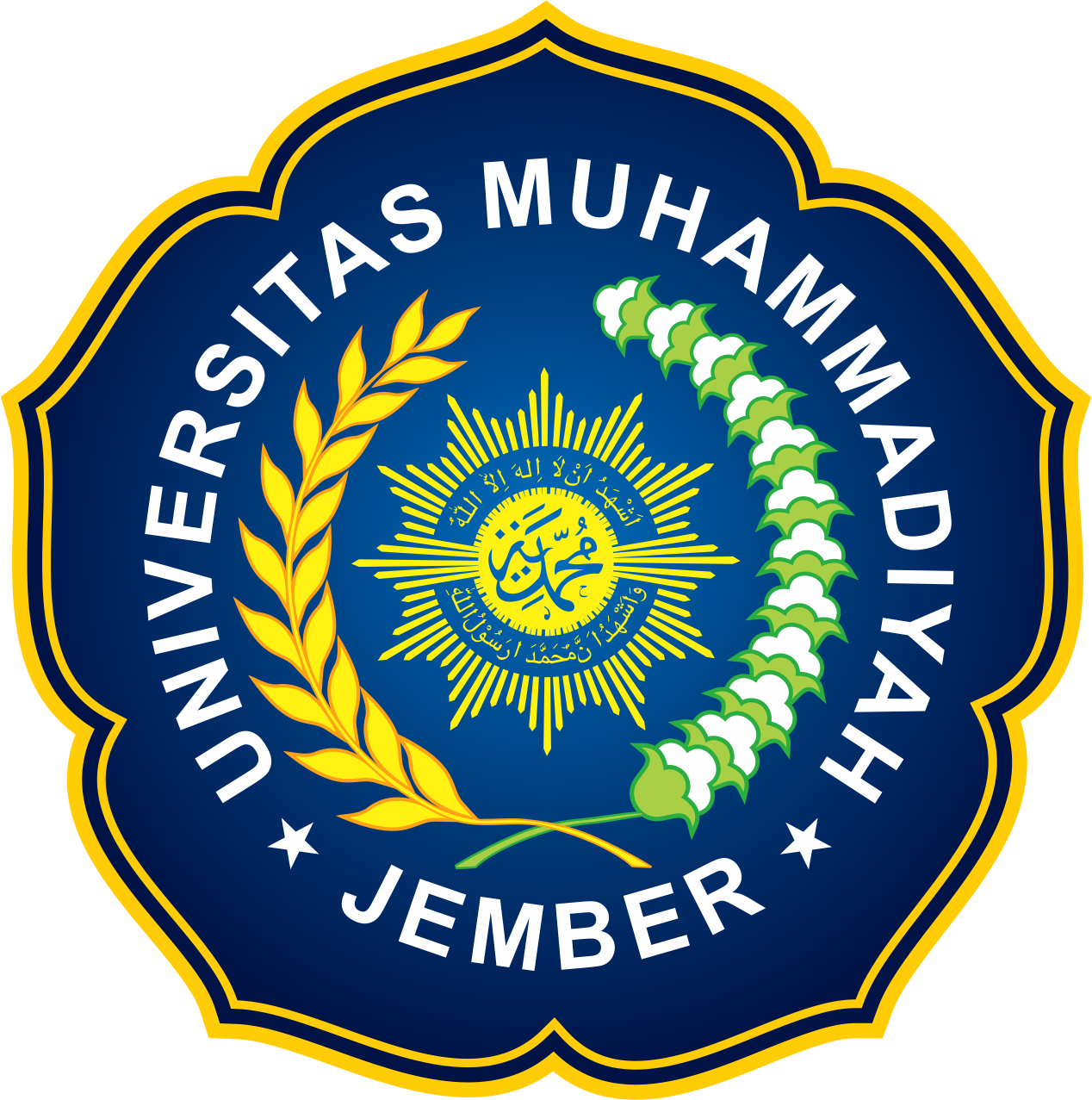 Tujuan Penelitian
Mengidentifikasi bagaimana stereotip “bad women” dikonstruksi dalam tiga novel karya penulis perempuan
Menganalisis bagaimana tokoh perempuan dalam novel melawan stereotip tersebut
Menunjukkan peran sastra sebagai media kritik terhadap ketidaksetaraan gender
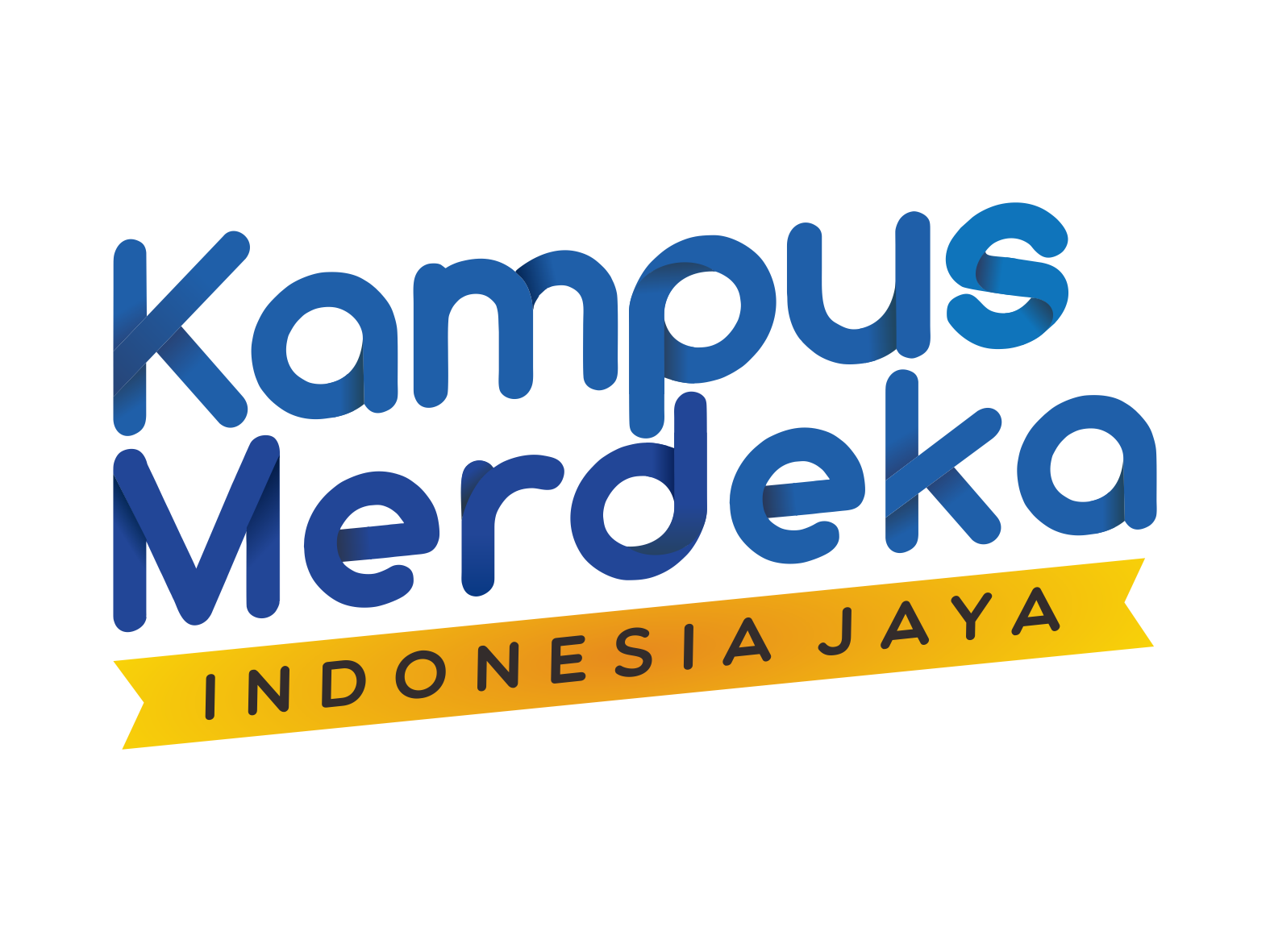 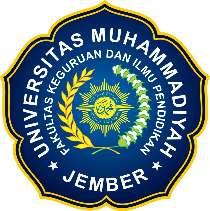 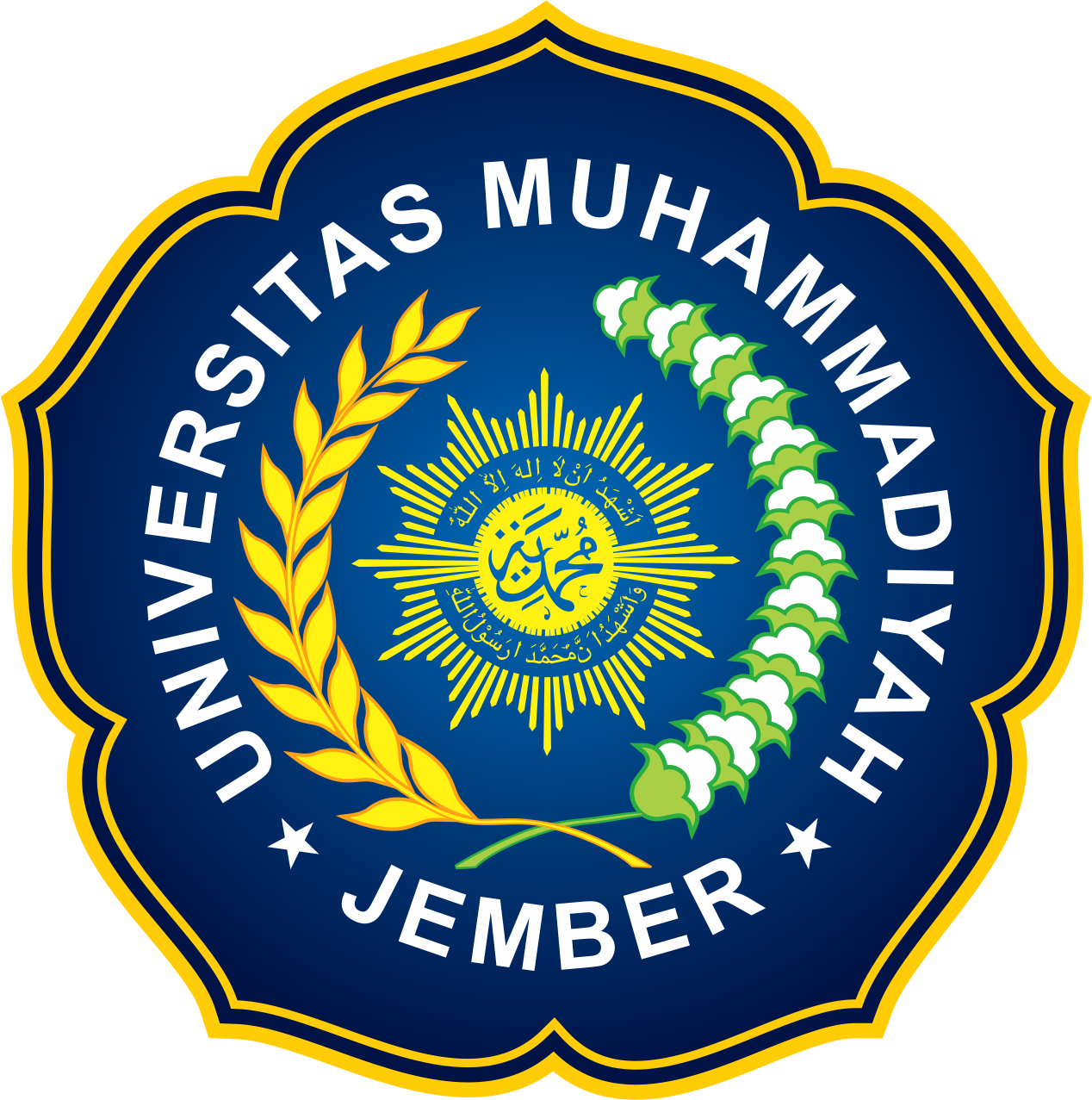 Teori
Teori Stereotip Gender (Handayani & Sugiarti, 2017) membagi perempuan menjadi dua kategori, Good Women dan Bad Women.
Teori Perlawanan James C. Scott (2000) Perlawanan terbuka (public transcript) dan Perlawanan tertutup (hidden transcript)
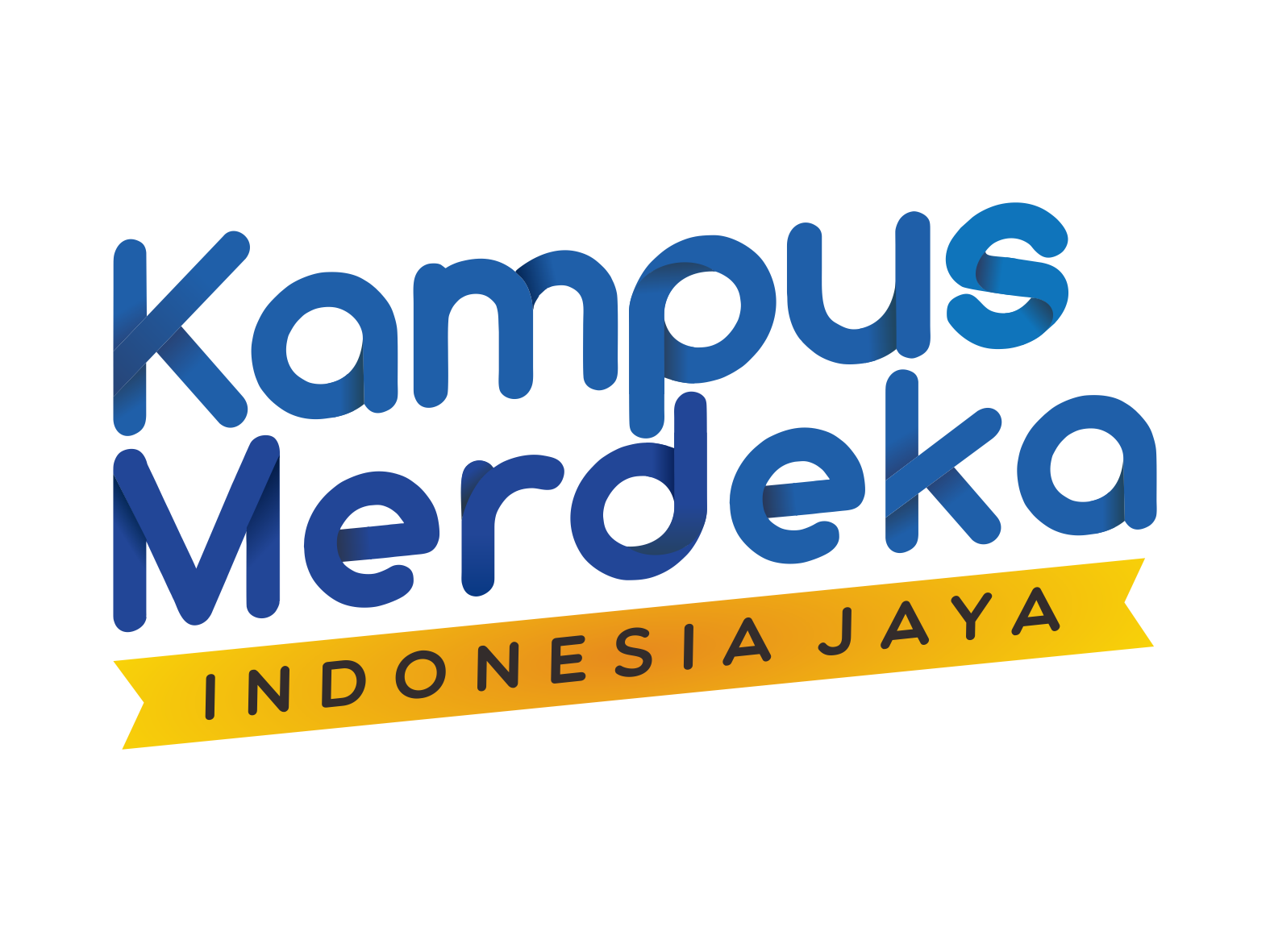 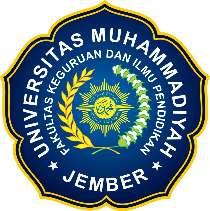 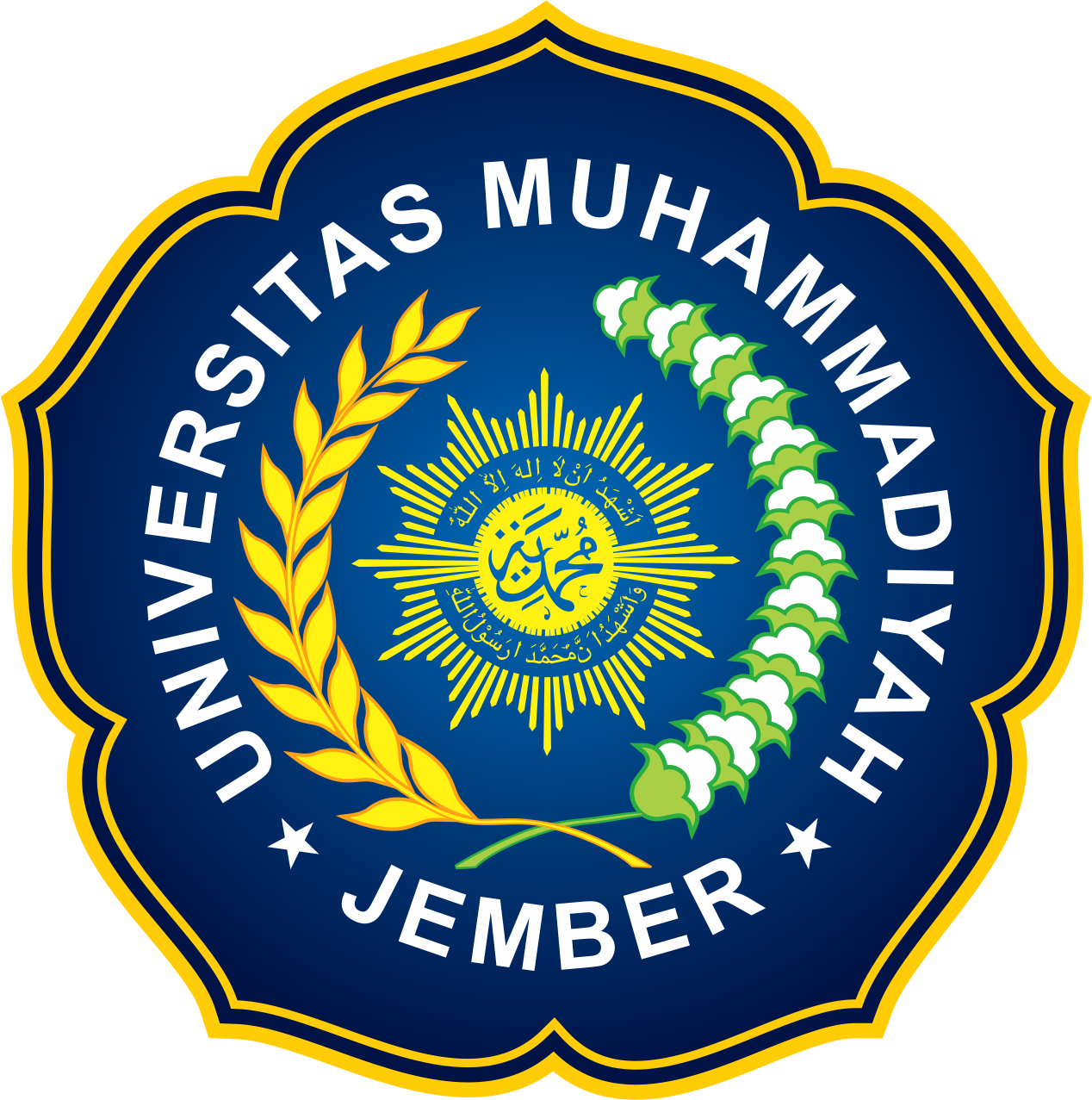 Metode Penelitian
Jenis Penelitian: Kualitatif dengan pendekatan deskriptif
Metode Analisis: Analisis tekstual terhadap tiga novel yang dikaji.
Teknik Pengumpulan Data:
Membaca dan mencatat kutipan relevan dari novel
Menganalisis bagaimana stereotip “bad women” muncul
Mengidentifikasi bentuk-bentuk perlawanan tokoh perempuan
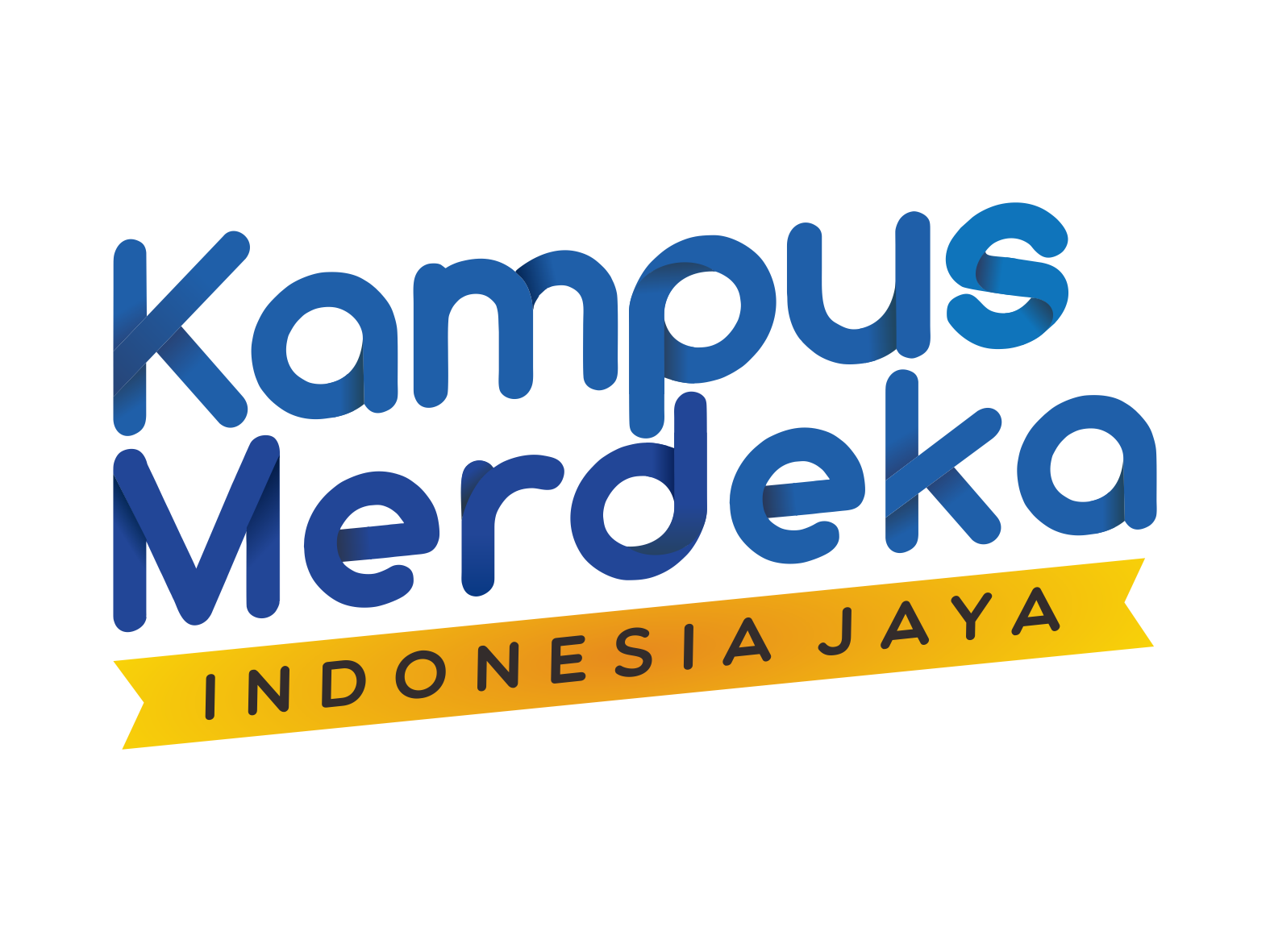 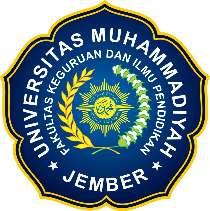 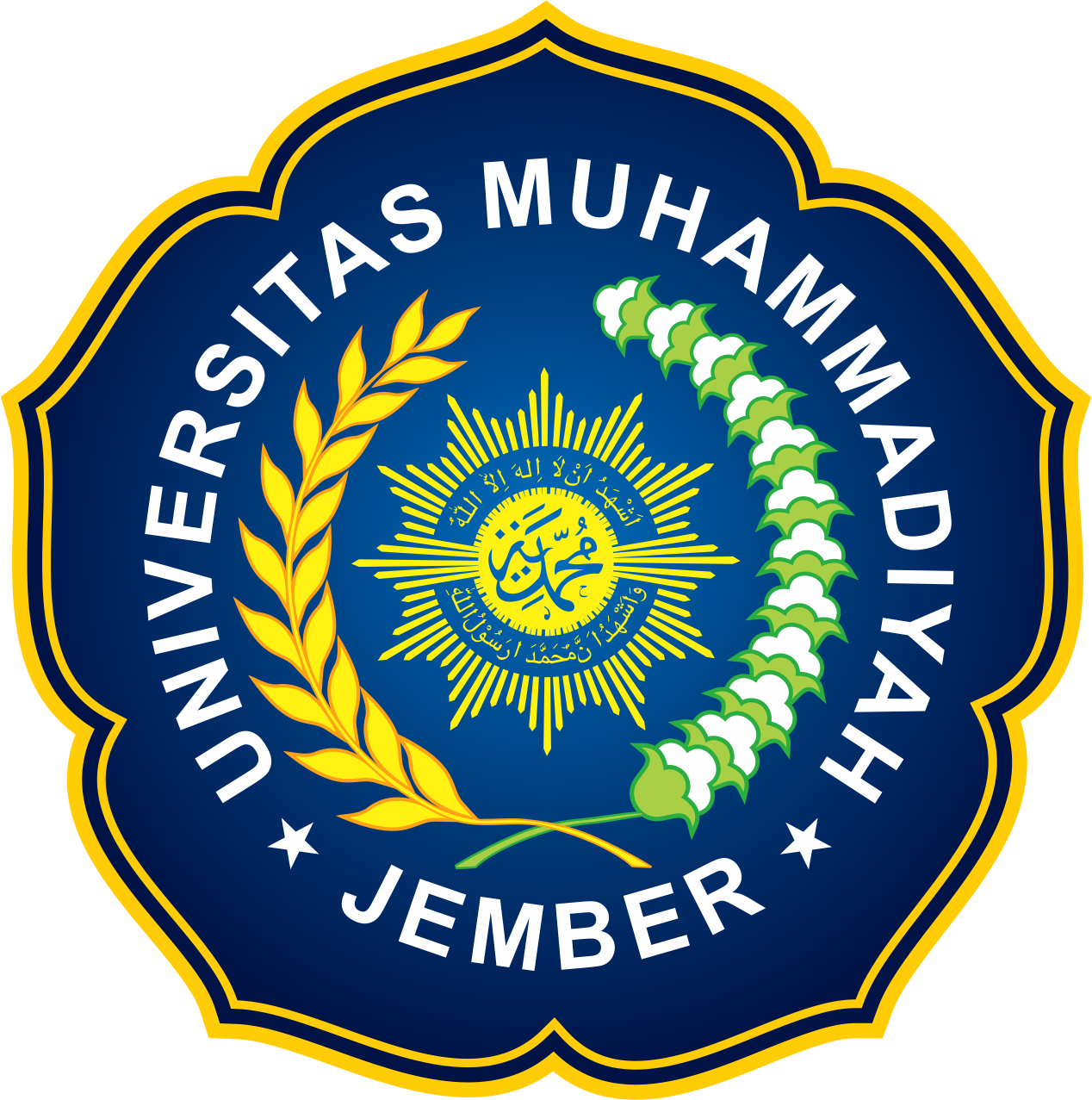 Hasil  dan Pembahasan
Stereotip“bad woman
Dari atas kursinya, nenekku mulai ceramah bahwa perempuan harus mau mengalah.[GJ, hal.82]
Pelacur, perempuan jalang.” Kemudian dia menghina ibu saya dengan kata-kata yang tak sanggup saya ikuti [PDTN, hal.81]
Ah pikiranmu yang bodoh itu belum juga hilang,” gerutunya [PSK, hal.117]
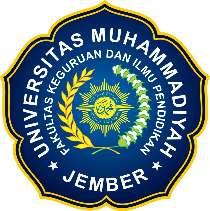 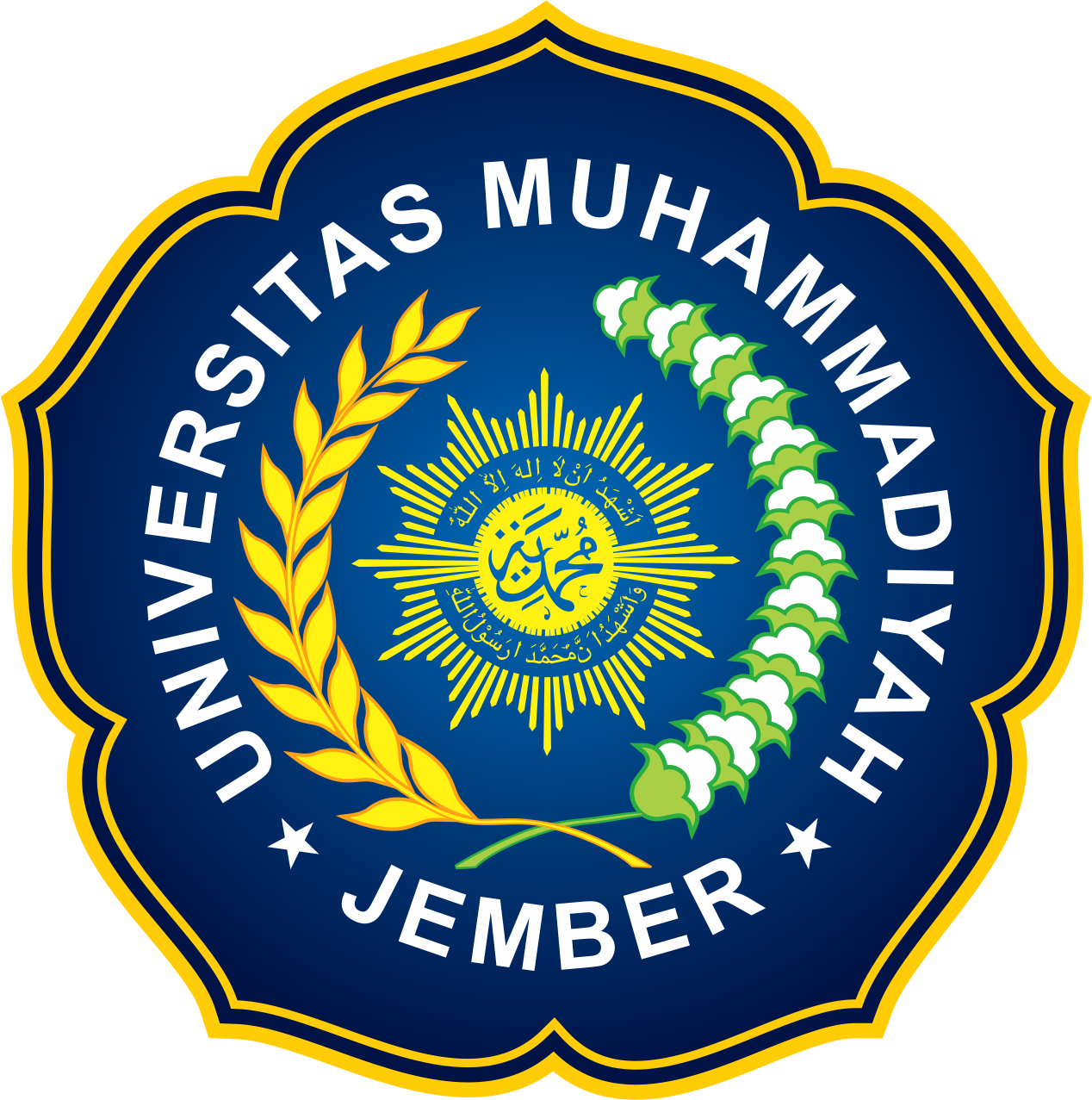 Hasil  dan Pembahasan
Perlawanan Terbuka
Benar, nenek tidak pernah diperhitungkan. Nenek tau apa sebabnya?”
Apa sebabnya, cucu?”[GJ, hal.82]
Sekarng kau dapat percaya bahwa saya telah menamparmu. Menancapkan sebilah pisau di lehermu semudah itu juga, dan memelukan gerakan yang sama benar.” [PDTN, 166]
Setiap hari sutopo datang kerumah untuk mengulang-ulang perbantahan yang sama. Aku akhirnya berkata bahwa aku yang akan kawin. Aku sanggup menerima segala akibatnya seorang diri [PSK, hal.117]
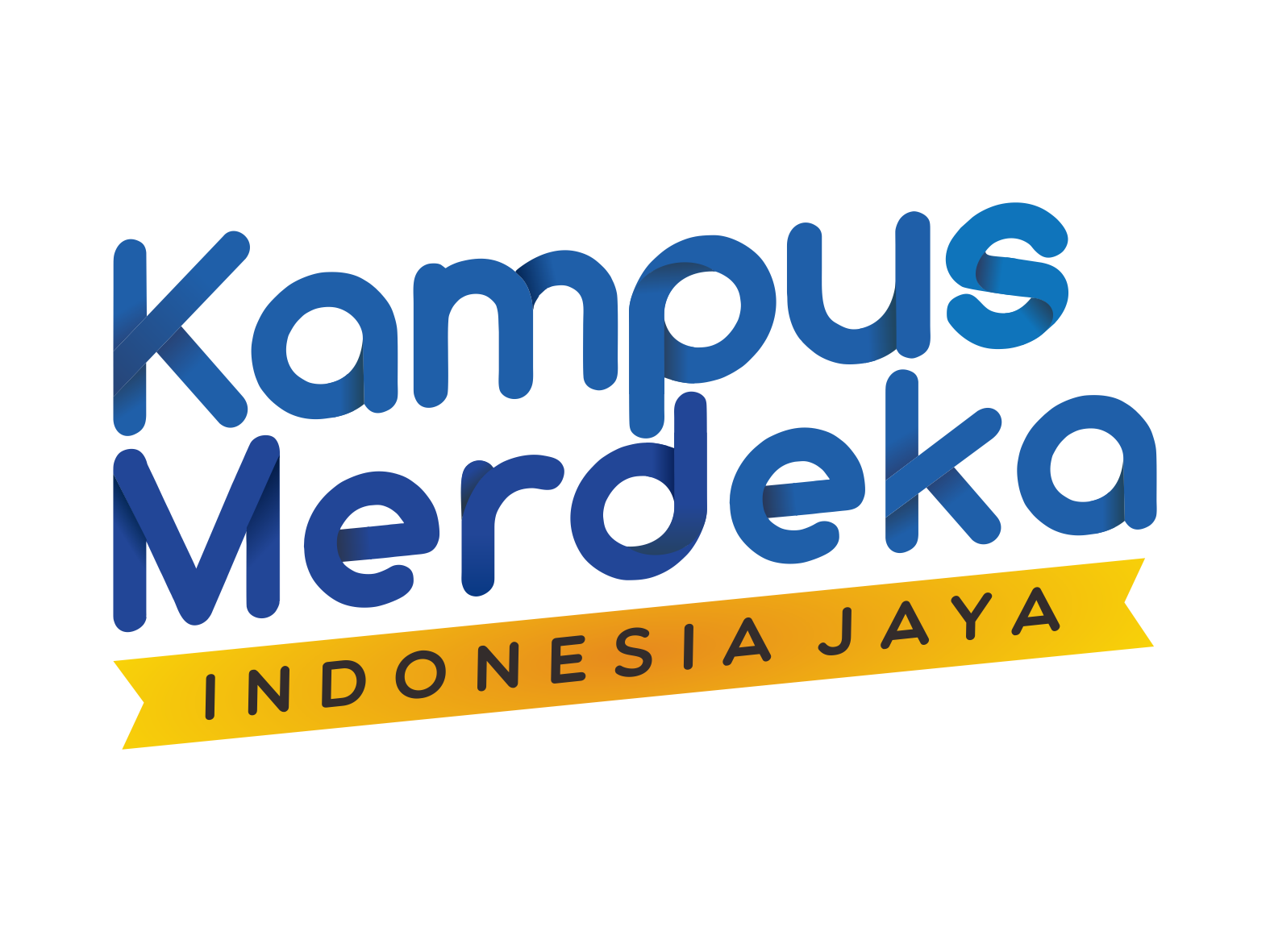 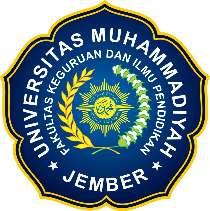 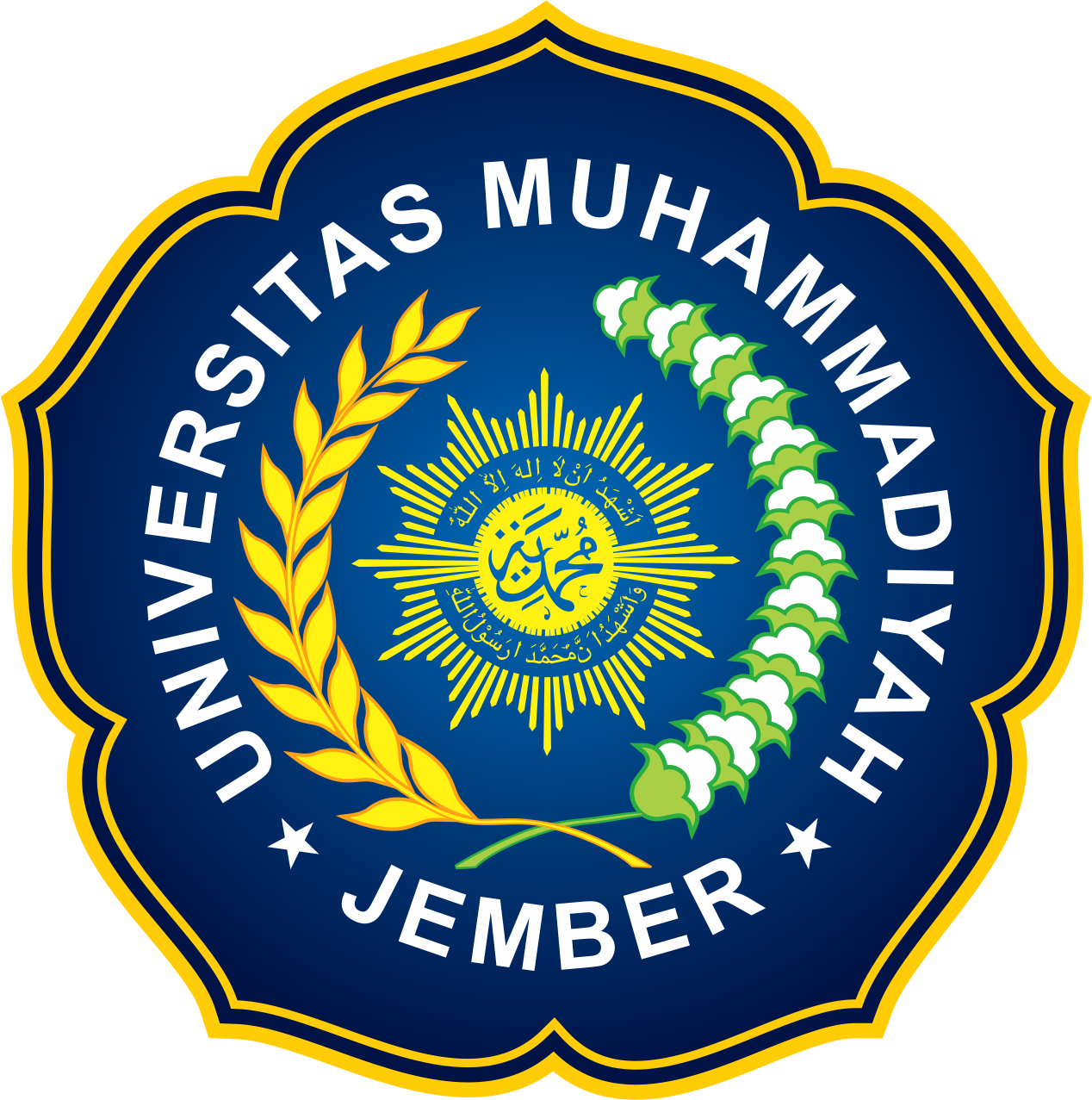 Hasil  dan Pembahasan
Perlawanan Tertutup
Burung hantu lumbung dan ular beludak burik!” seruku kedua arah pamanku, “mereka berdua tengah mengintai mangsanya. Tuh, di belakang paman,” lanjutku [GJ, hal.92]
Bayaumi, kau anak …” hampir dengan maksud menghina ibunya dengan cara yang sama, tetapi saya tahan kata-kata itu di ujung lidah, menyadari bahwa hal itu suatu kesalahan. Maka saya malah sebaliknya menghina ayahnya bukan ibunya [PDTN, hal.81]
Alangkah bodohnya laki-laki itu. Alangkah sombongnya pula [PSK, hal.136]
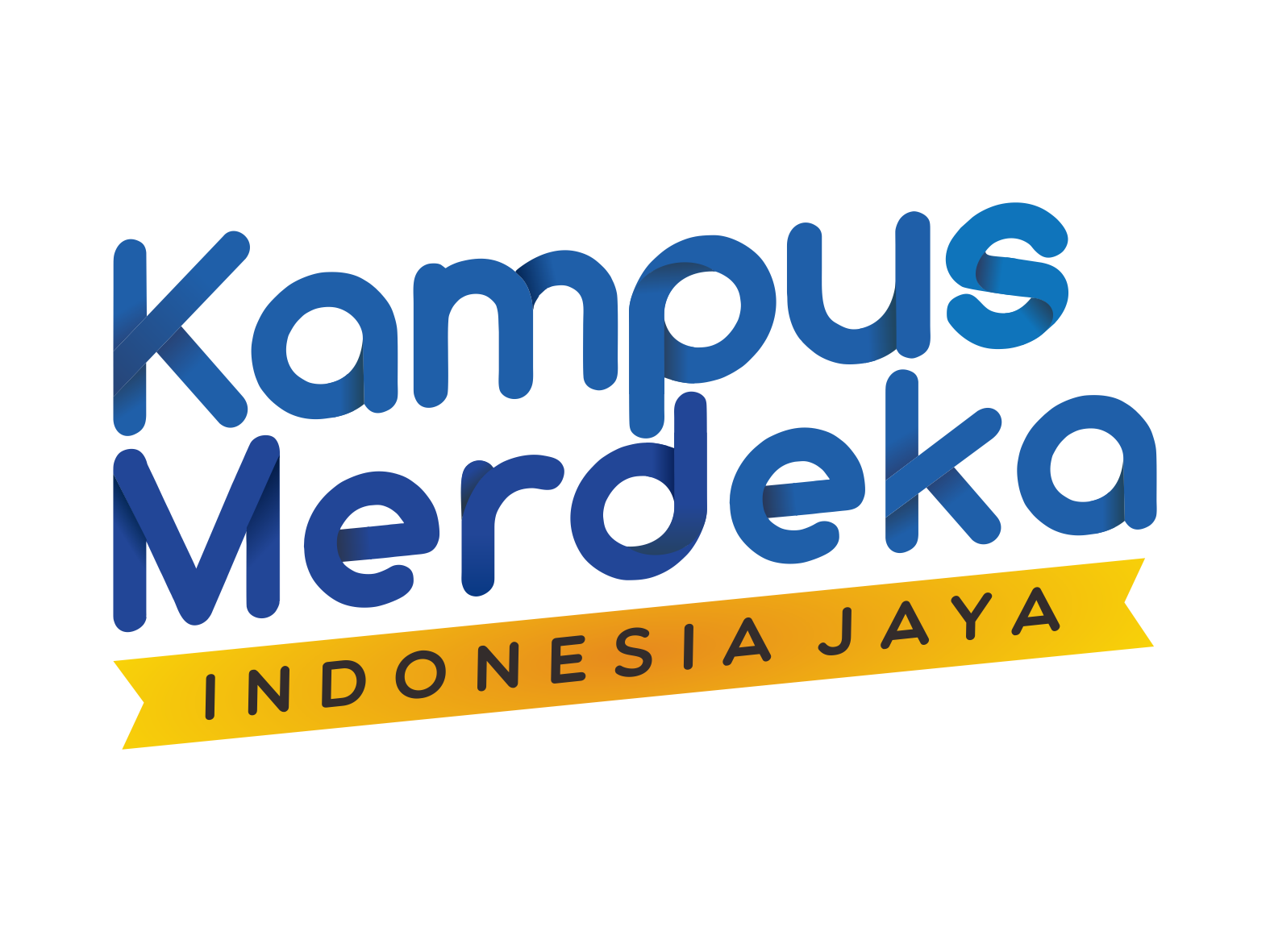 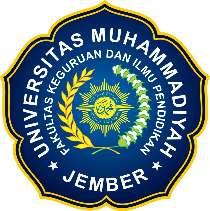 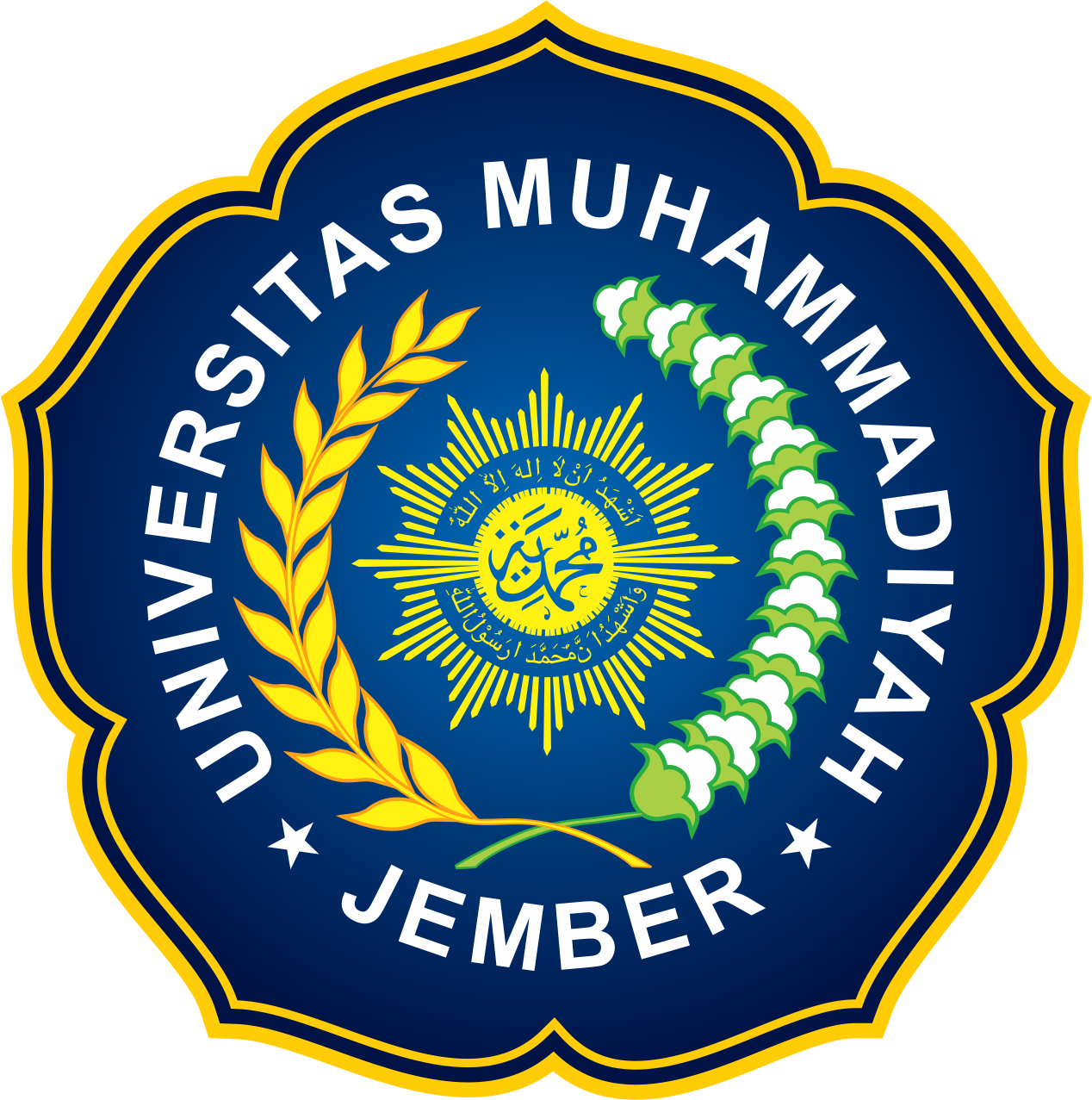 Kesimpulan
Stereotip “bad women” digunakan untuk membatasi perempuan yang menolak norma patriarkal, menjadikannya alat kontrol sosial yang menekan kebebasan mereka. Namun, tokoh perempuan dalam sastra menunjukkan bahwa perlawanan selalu ada, baik secara terbuka melalui tindakan langsung maupun secara tertutup dengan cara yang lebih halus. Sastra berperan penting sebagai media kritik terhadap budaya patriarki dan menjadi sarana untuk mendorong kesetaraan gender. Studi ini berkontribusi dalam kajian feminisme serta membuka ruang diskusi lebih luas mengenai representasi perempuan dalam budaya patriarkal.
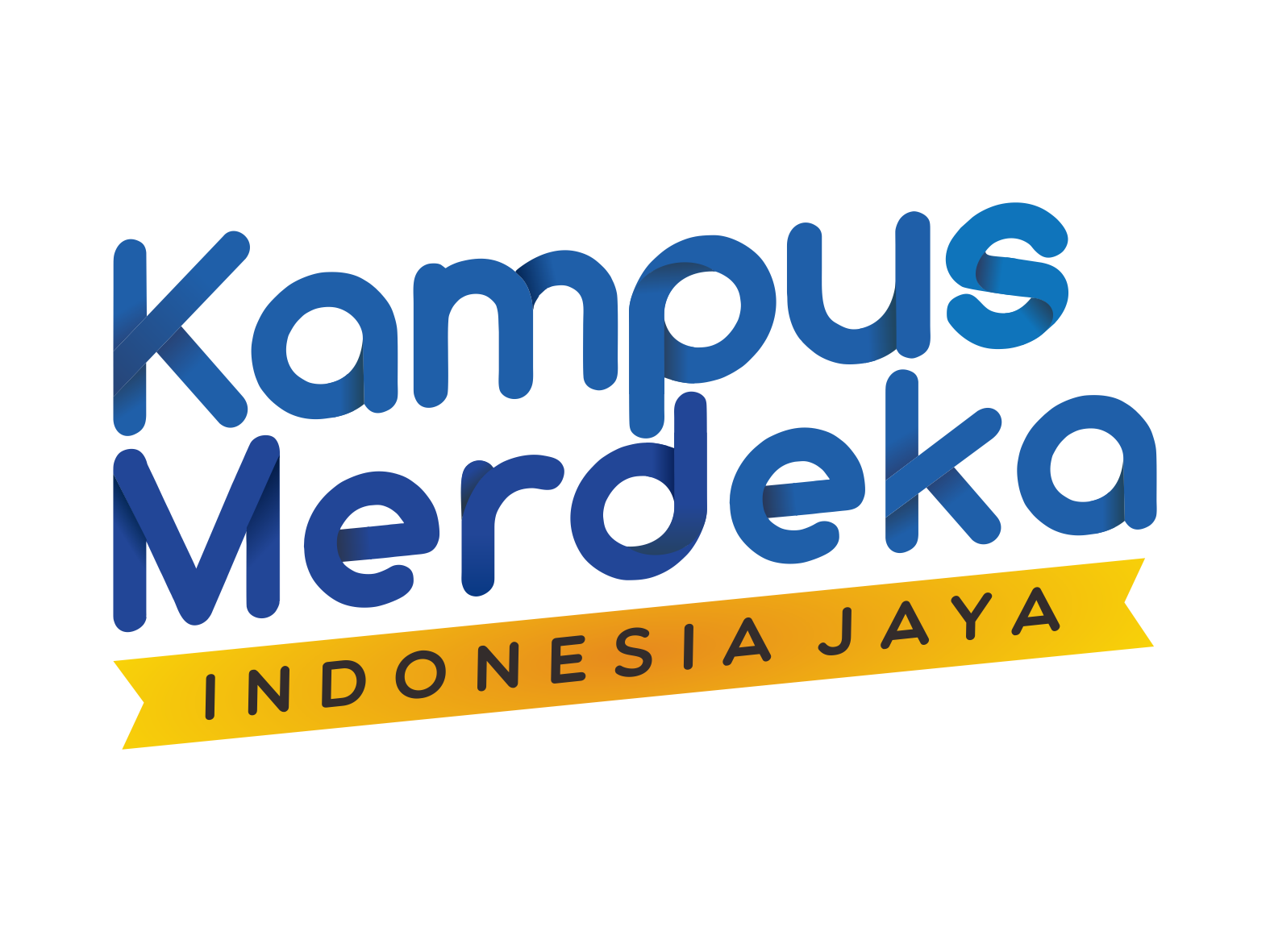 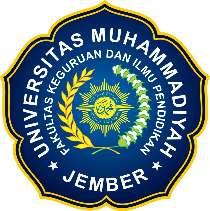 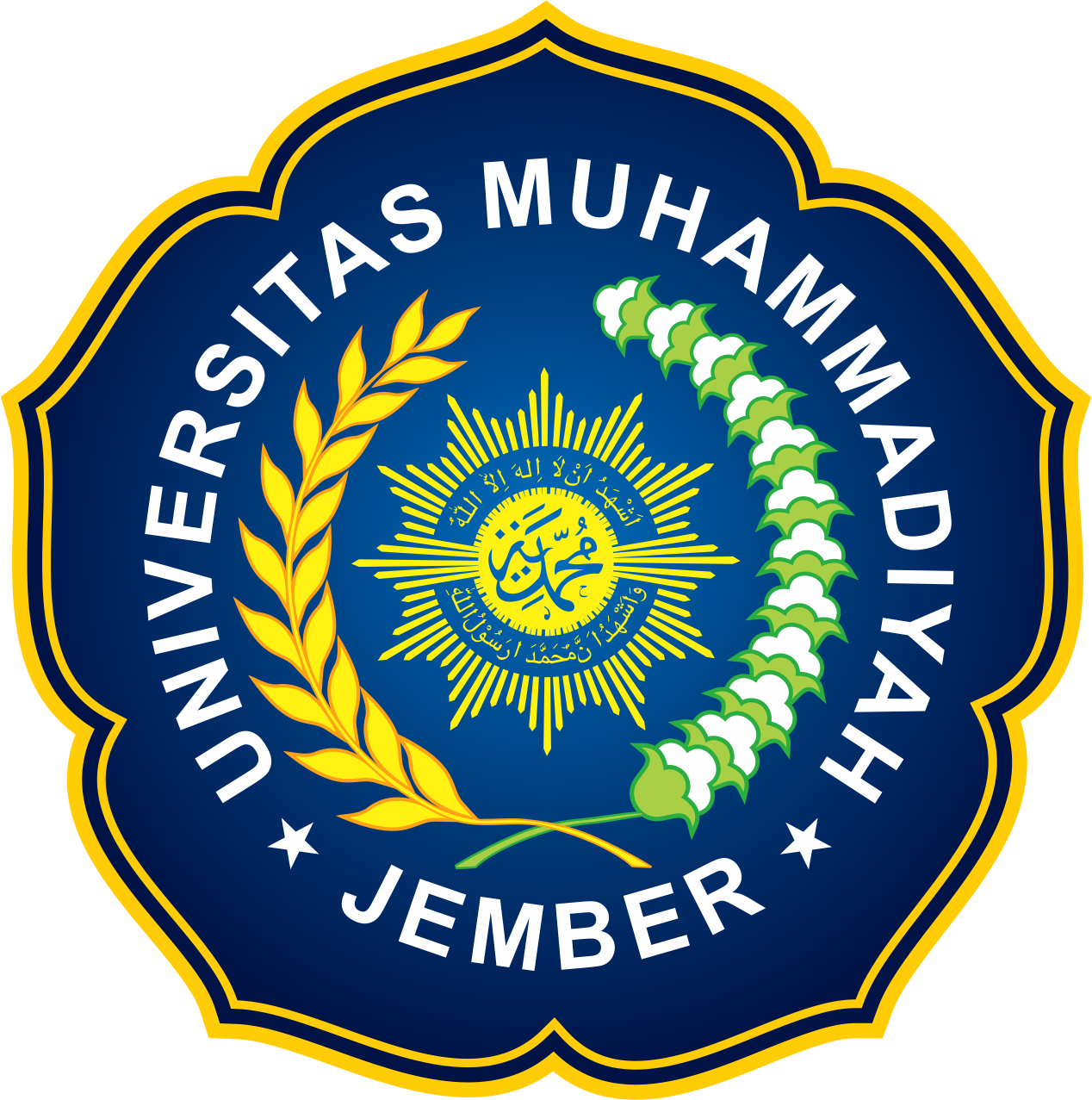 Proses Publikasi
Menulis Naskah
Menunggu LOA
Registrasi Akun Jurnal
Revisi
Submit
Menunggu Publikasi
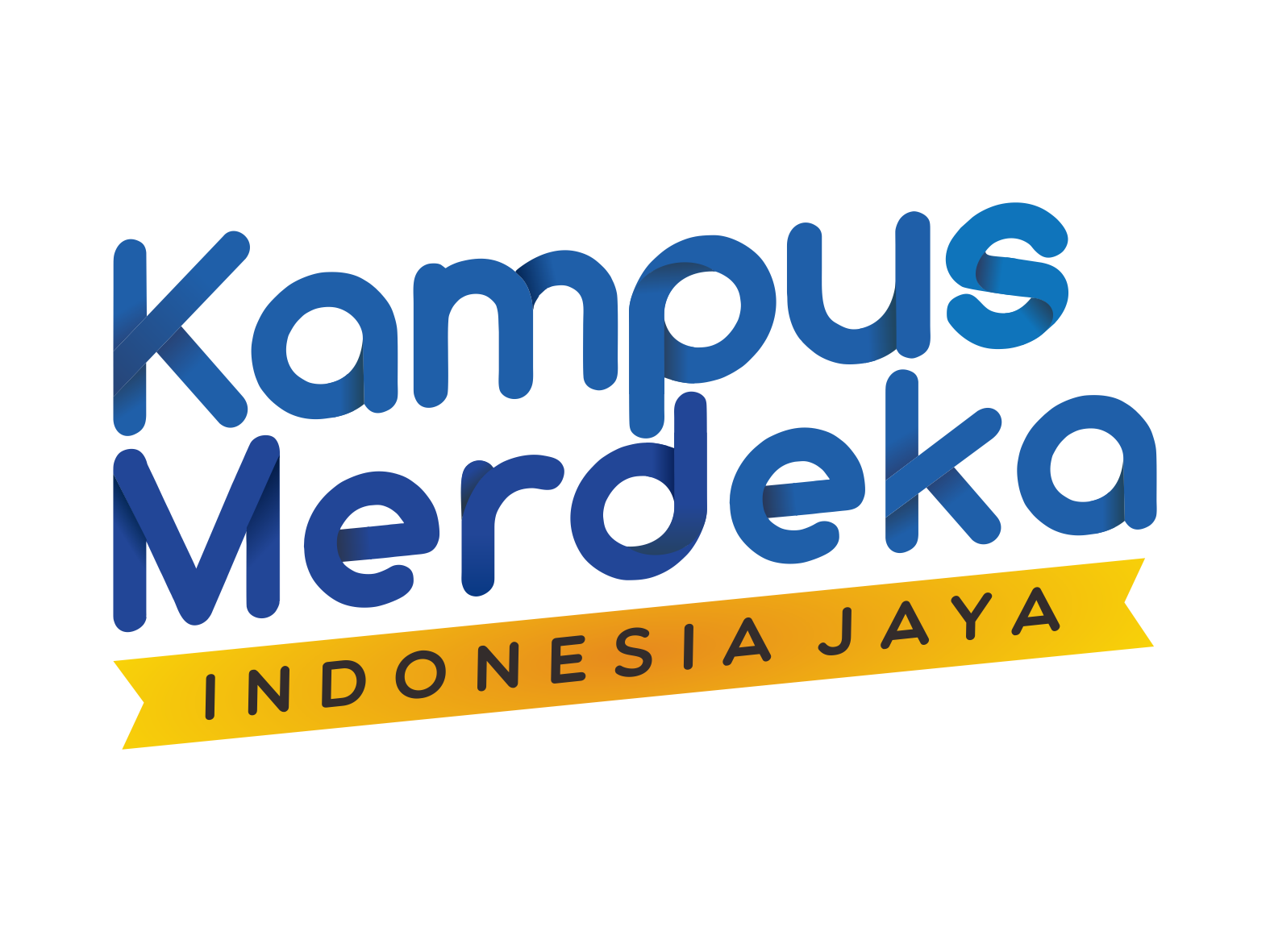 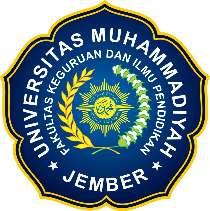 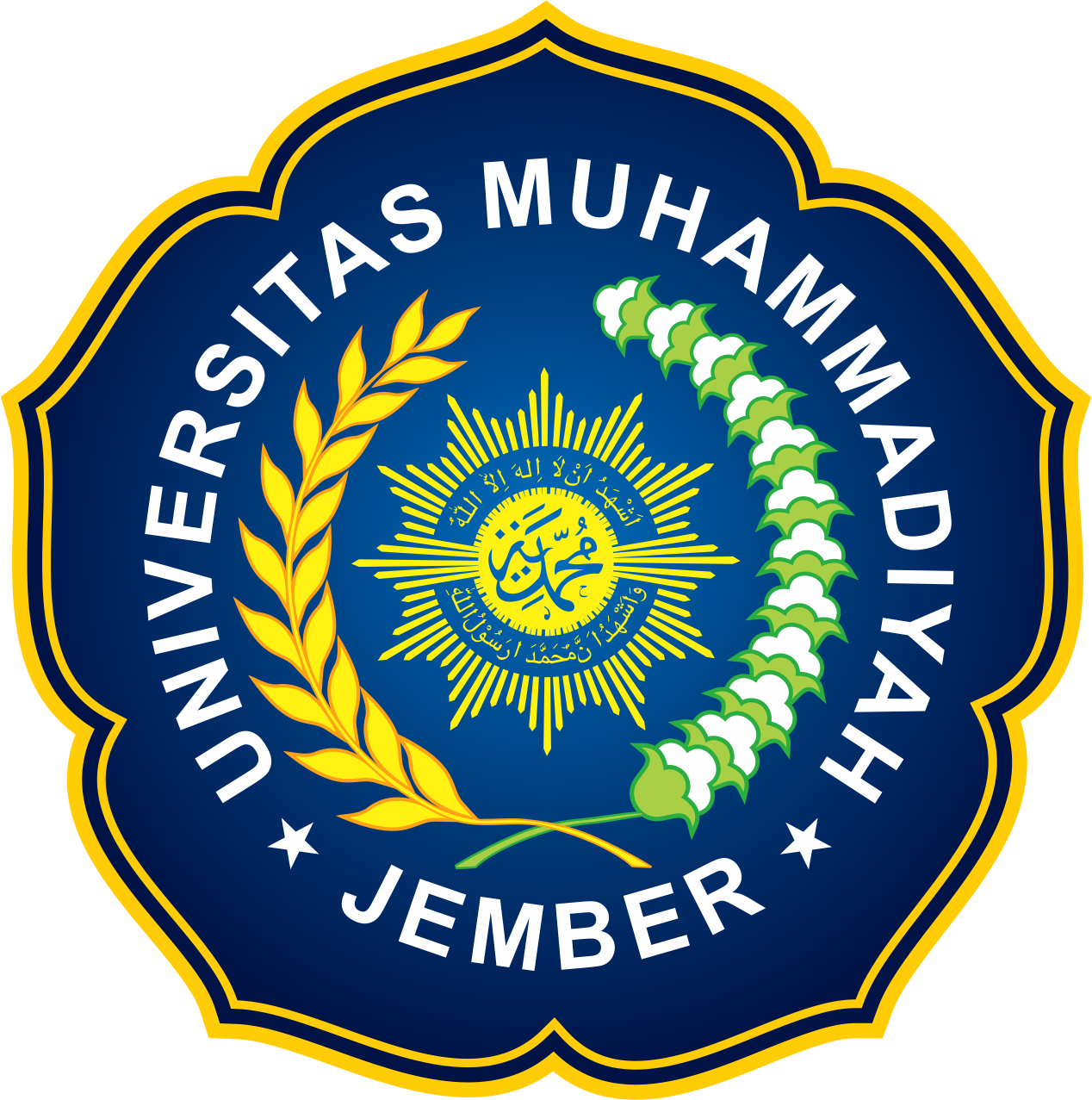 Thank You